Lesson: ____
Section: 2.1
Key Concept:
 The Derivative
a
Essential Question:  “How do we measure speed?”
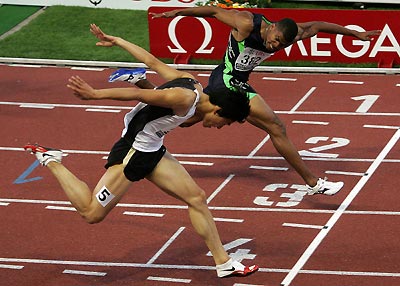 s(b) -
s(a) -
b
Compare the blue runner to the red and green runners.
How fast is the blue runner traveling?
Essential Question:  “How do we measure speed?”
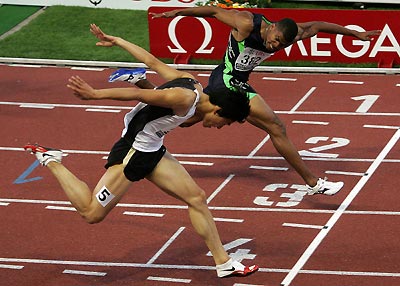 a
s(b) -
Note:  final - initial
s(a) -
b
If I had a formula for this function, how could I use this idea of the average rate of change over an interval to get a really precise estimate for the instantaneous rate at 4?
A little bit o’physics vocab…
How are speed and velocity related?
Velocity, position, and displacement are considered vector quantities in that they have both direction and magnitude
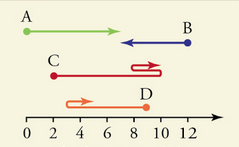 *Note: total distance traveled is not the same as the magnitude of displacement
Ex.  The magnitude of the displacement for point C is 8, but the total distance traveled by C is 12
Key Concept:
 The Derivative
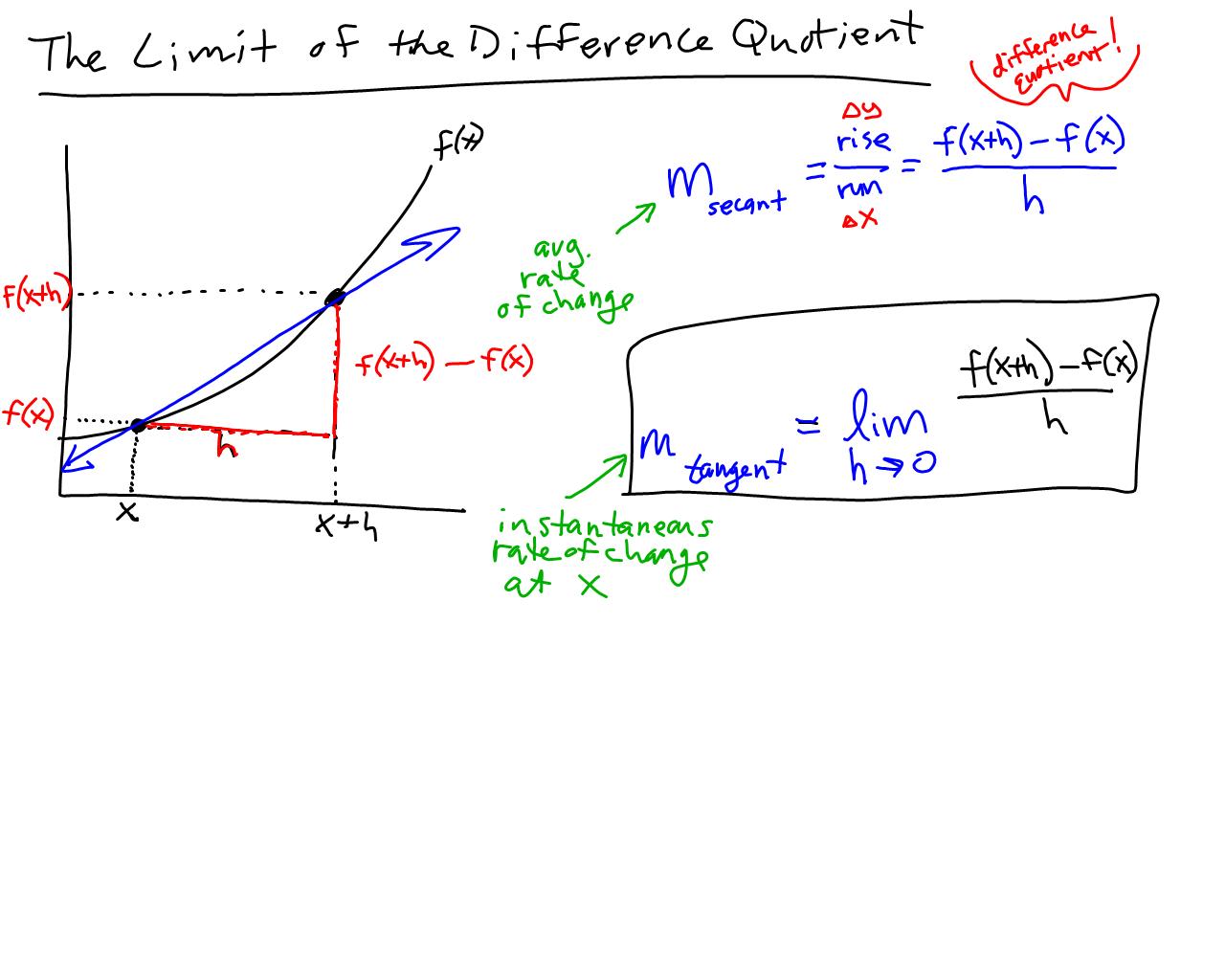 Lesson: ____
Section: 2.1-3
[Speaker Notes: First time through, do this on the side board, then use this slide as a review for the future]
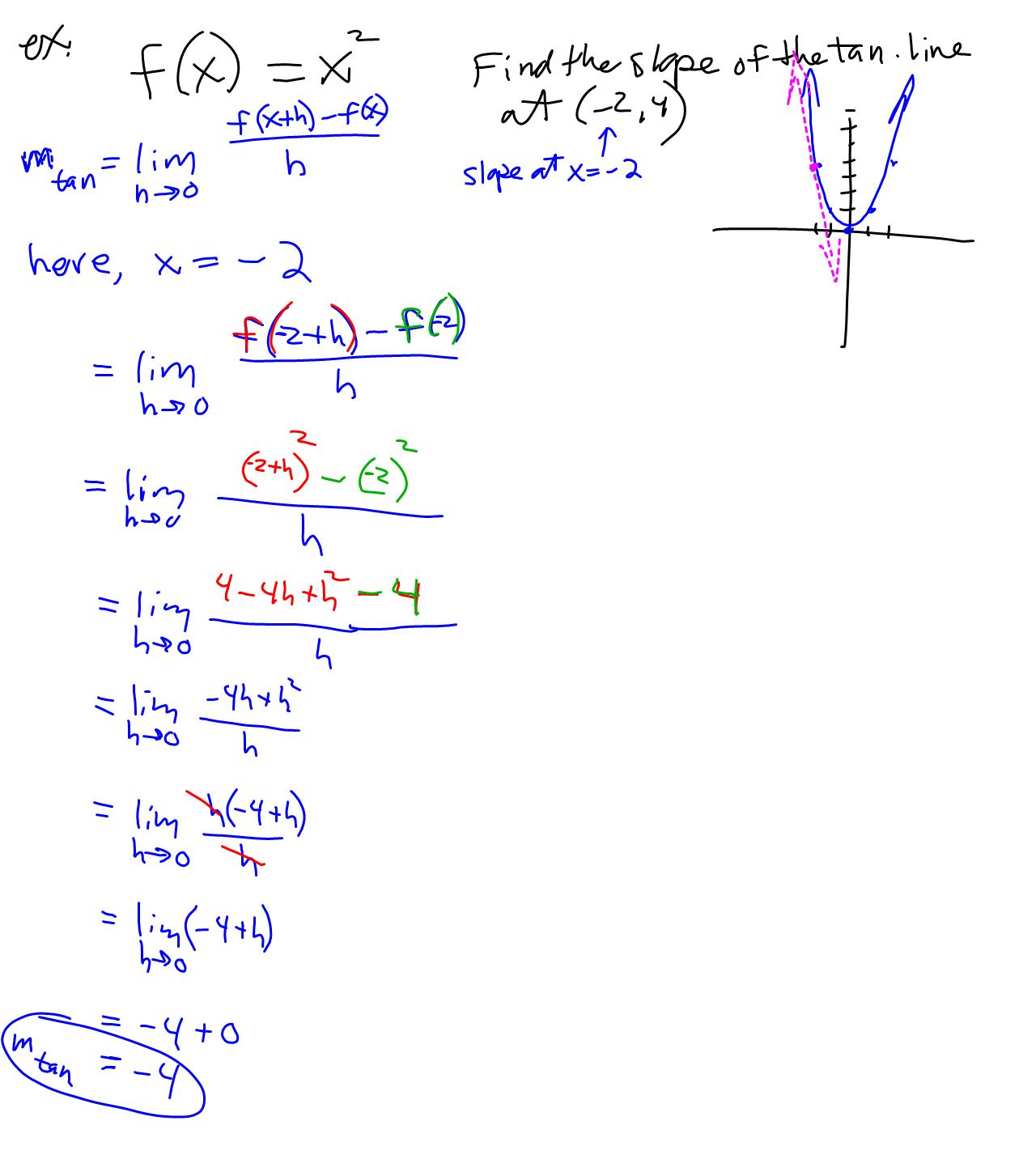 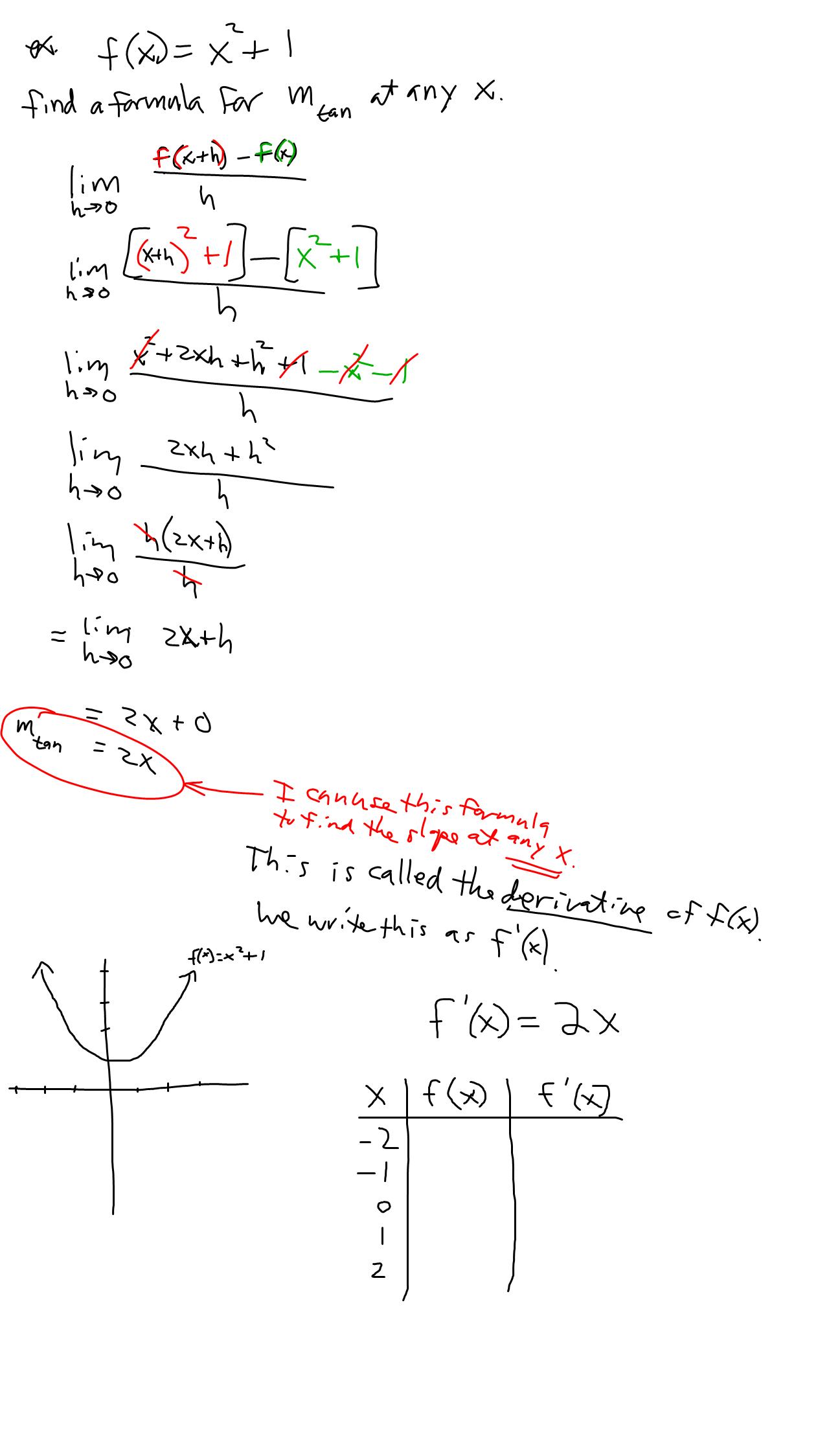 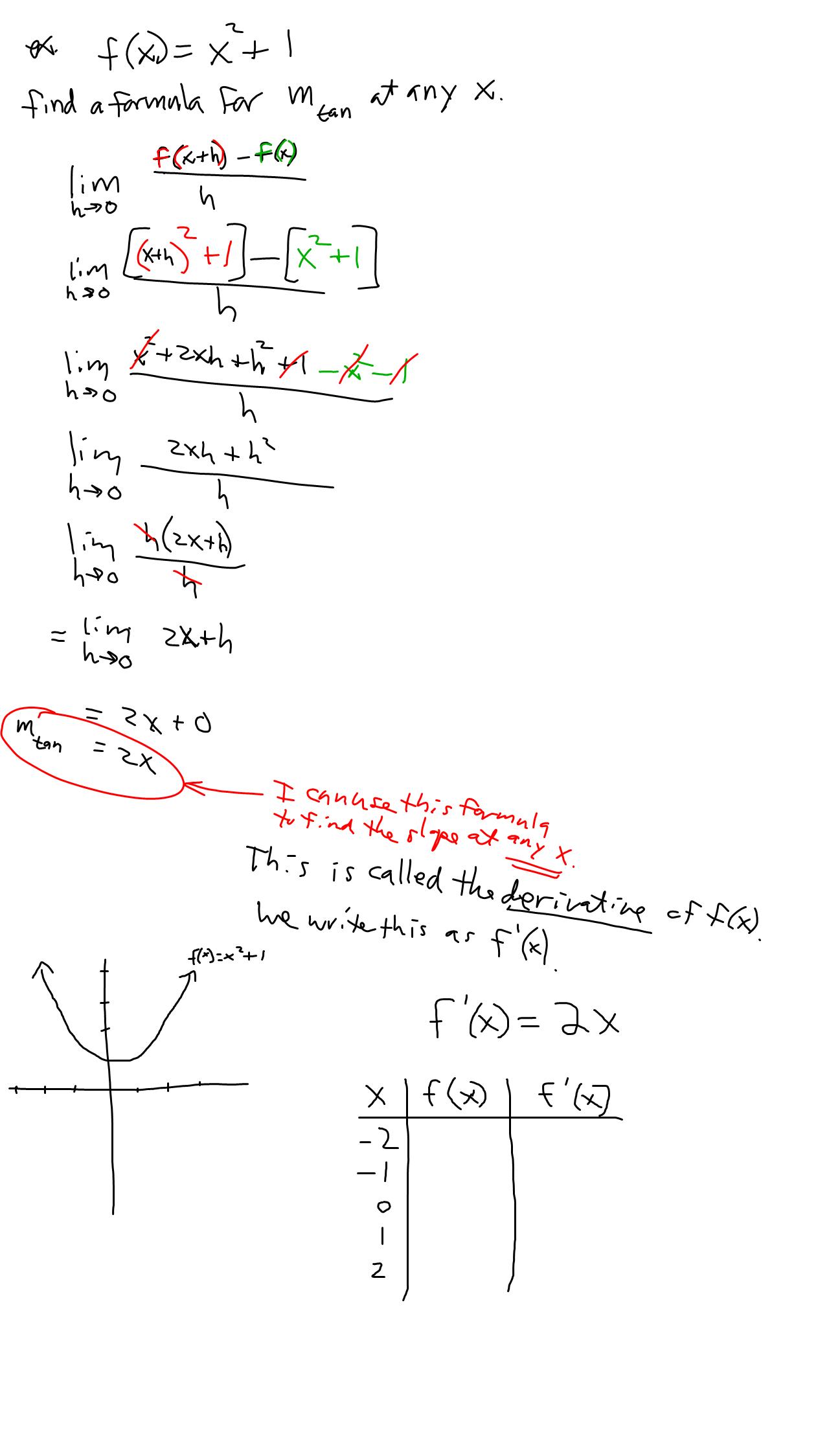 Lesson: _______  Section 2.3 - The Derivative Function
Warmup:
This is called the definition of the derivative!
If we can find a derivative at x, then we say that the function is “differentiable” at x.
Most functions are differentiable at every point in their domain except perhaps for a few isolated values.
Estimating the Derivative from a Graph
DECR
INCR
f(x)
The polarity of the derivative tells us the behavior of the original function!
The behavior of the derivative tells us the concavity of the original function!
2
2
+
–
f'(x)
f’(x) = 0
max
Relationships between a function & its derivatives
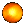  Sketch a basic cubic on the side for reference
Relationships between a function & its derivatives
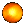 Positive

Negative
Zero (with sign change)
Increasing
Decreasing
Max/Min
Positive
Negative
Zero (with sign change)
 Sketch a basic cubic on the side for reference
Based on the information in the number line for a continuous function f(x), describe it’s derivative over each interval & at the points where x = 2 and  x = 9.
f(x) has an inflection point
f(x) has a maximum
f(x)
2                                    9
2                                    9
INCR                  DECR                  DECR
CD                  CD                  CU
+                –              –
f’(x)
DECR                     DECR                 INCR
f’(x) = 0
f’(x) has a minimum
Original Functions
Match the function with its derivative
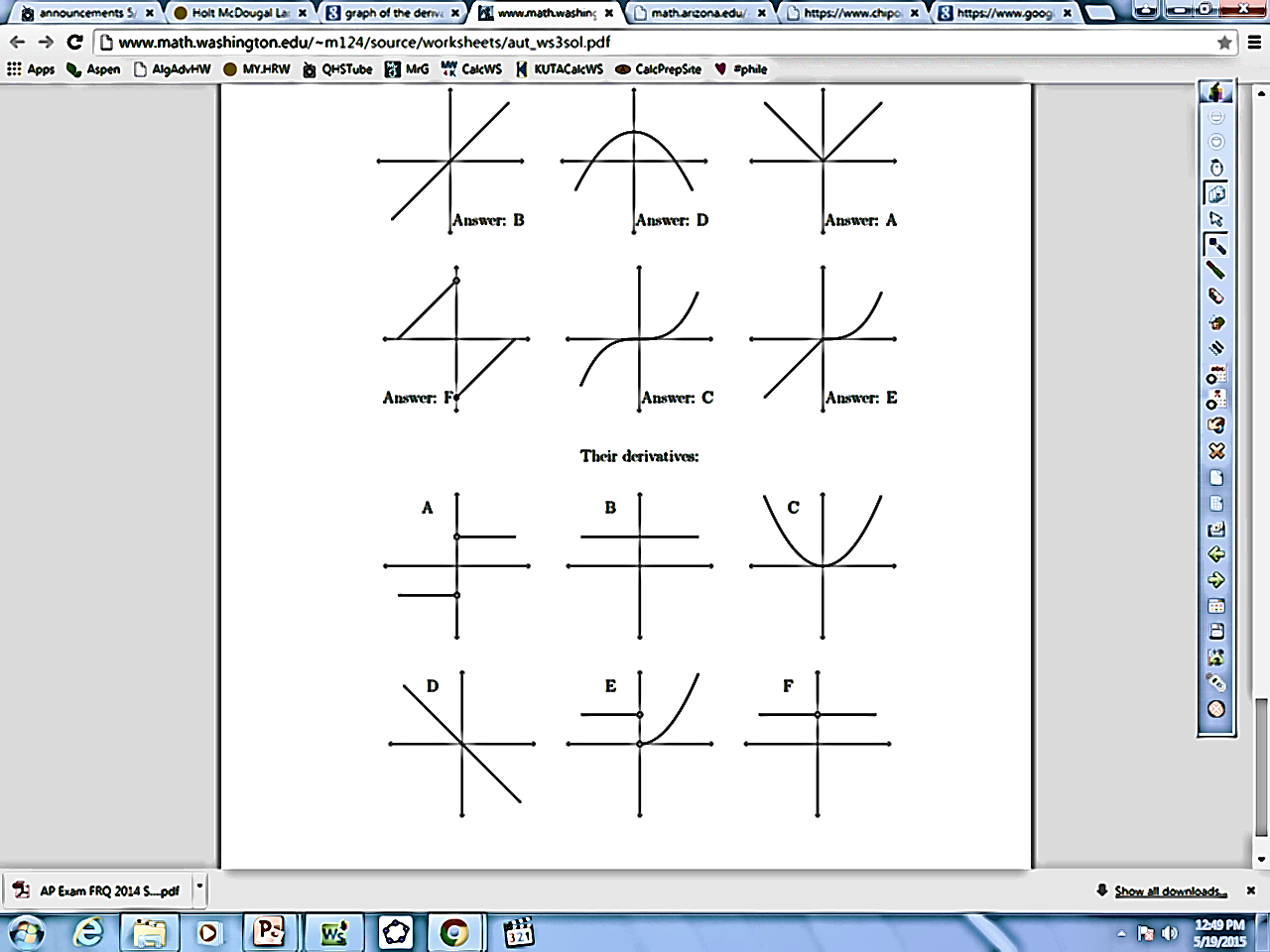 Derivative Functions
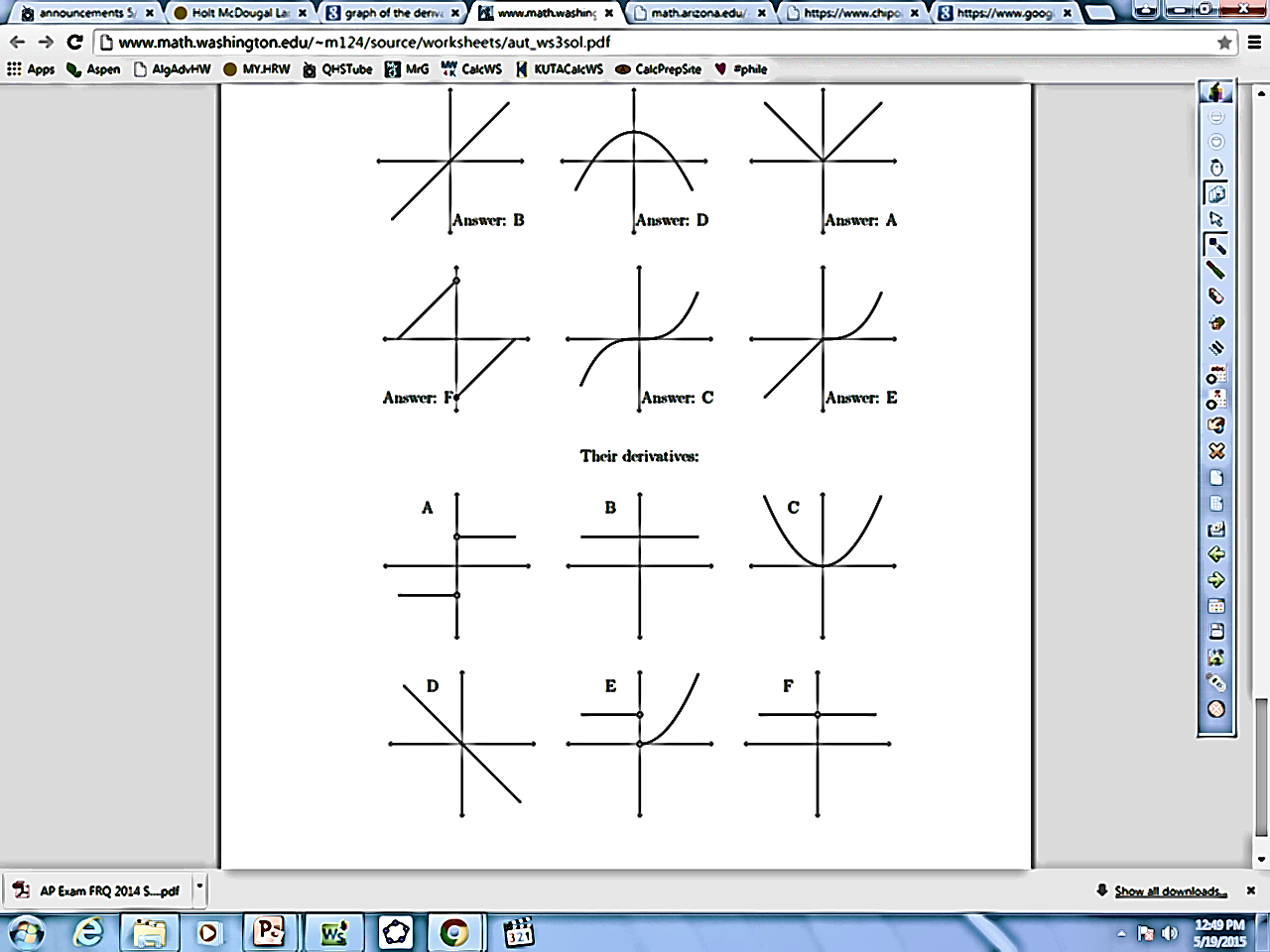 More sketching examples  (from worksheets) and concept quizzes at end of PPt.
Estimate and sketch the Graph of the Derivative 
Remember!  The derivative at x is the slope at x
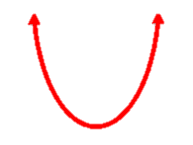 f(x)
f’(x)
At x = 8, f’(x) ≈ 5/2
At x = 3, f’(x) ≈ -5/2
At x = 5.5, f’(x) = 0
Numerical Estimation of the Derivative
How?
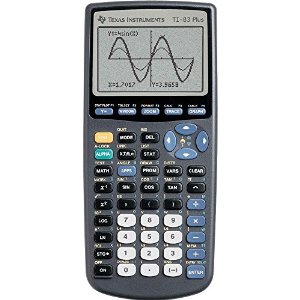 Finding the Derivative from a Formula
  The Power Rule
Ex.5 on p.85 shows the steps
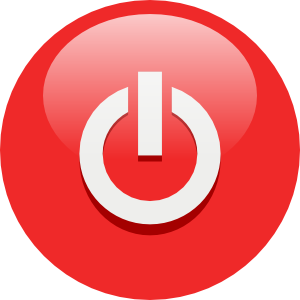 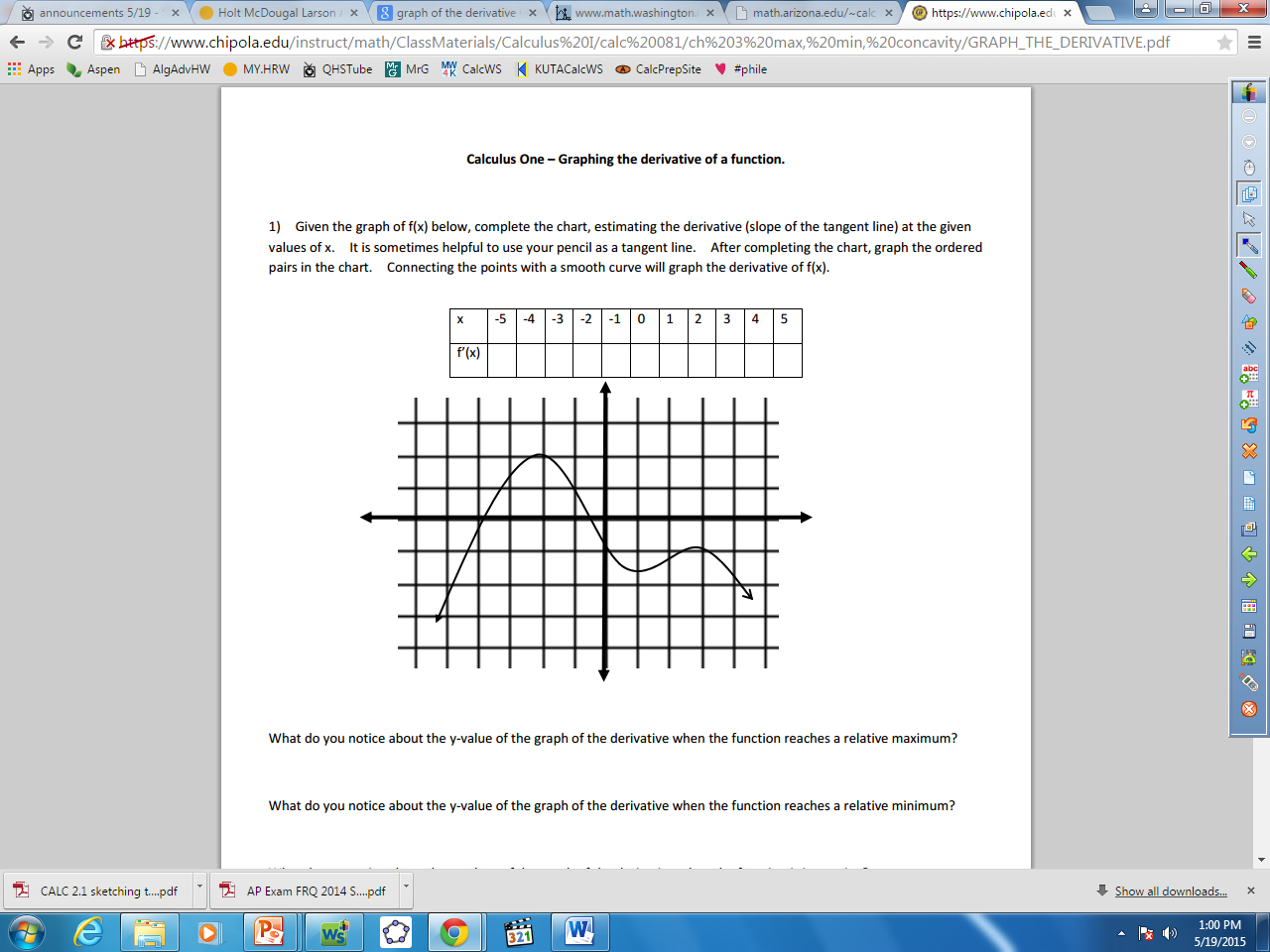 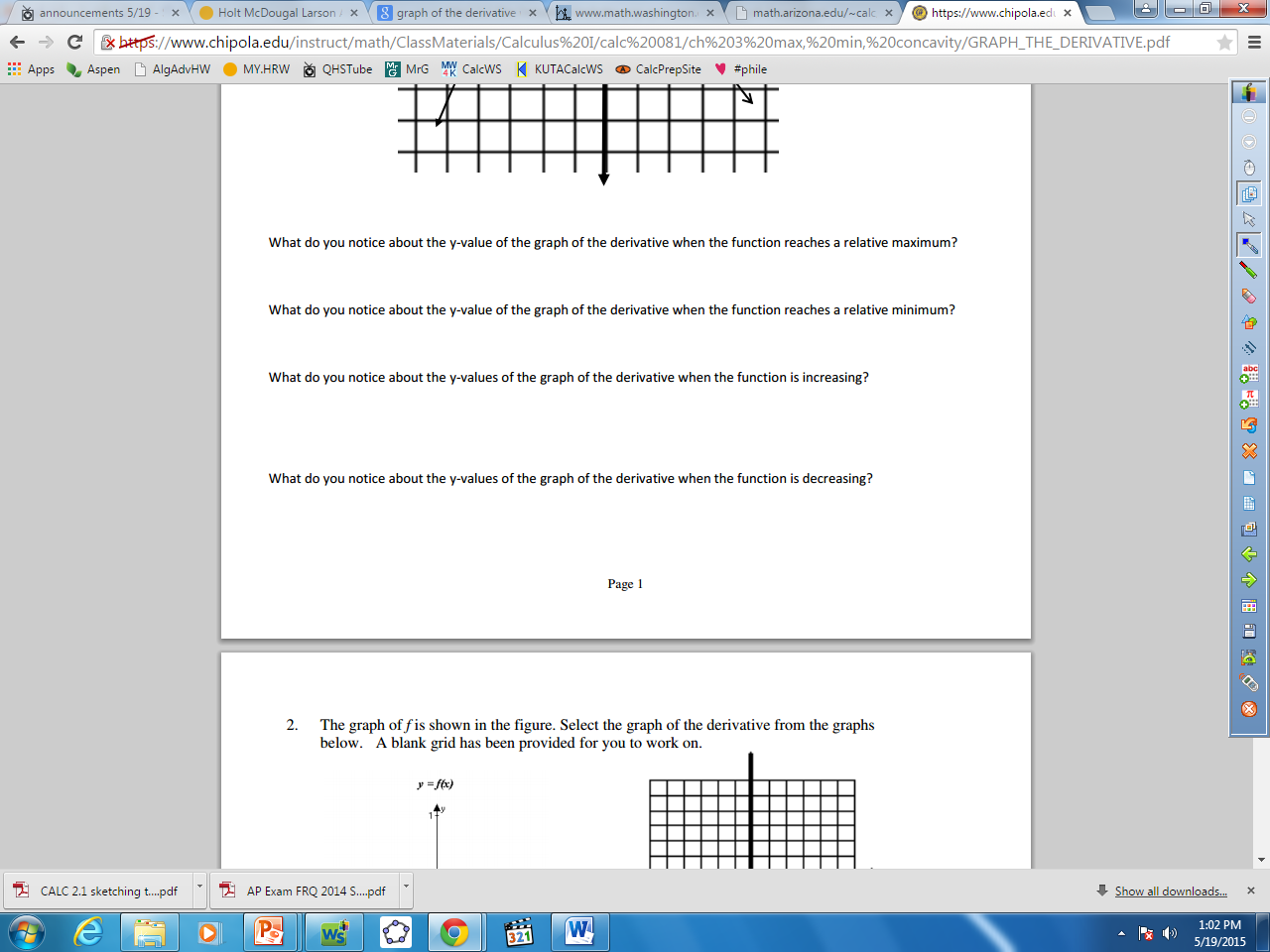 What do you notice about the y-values of the derivative where the function reaches a point of inflection?
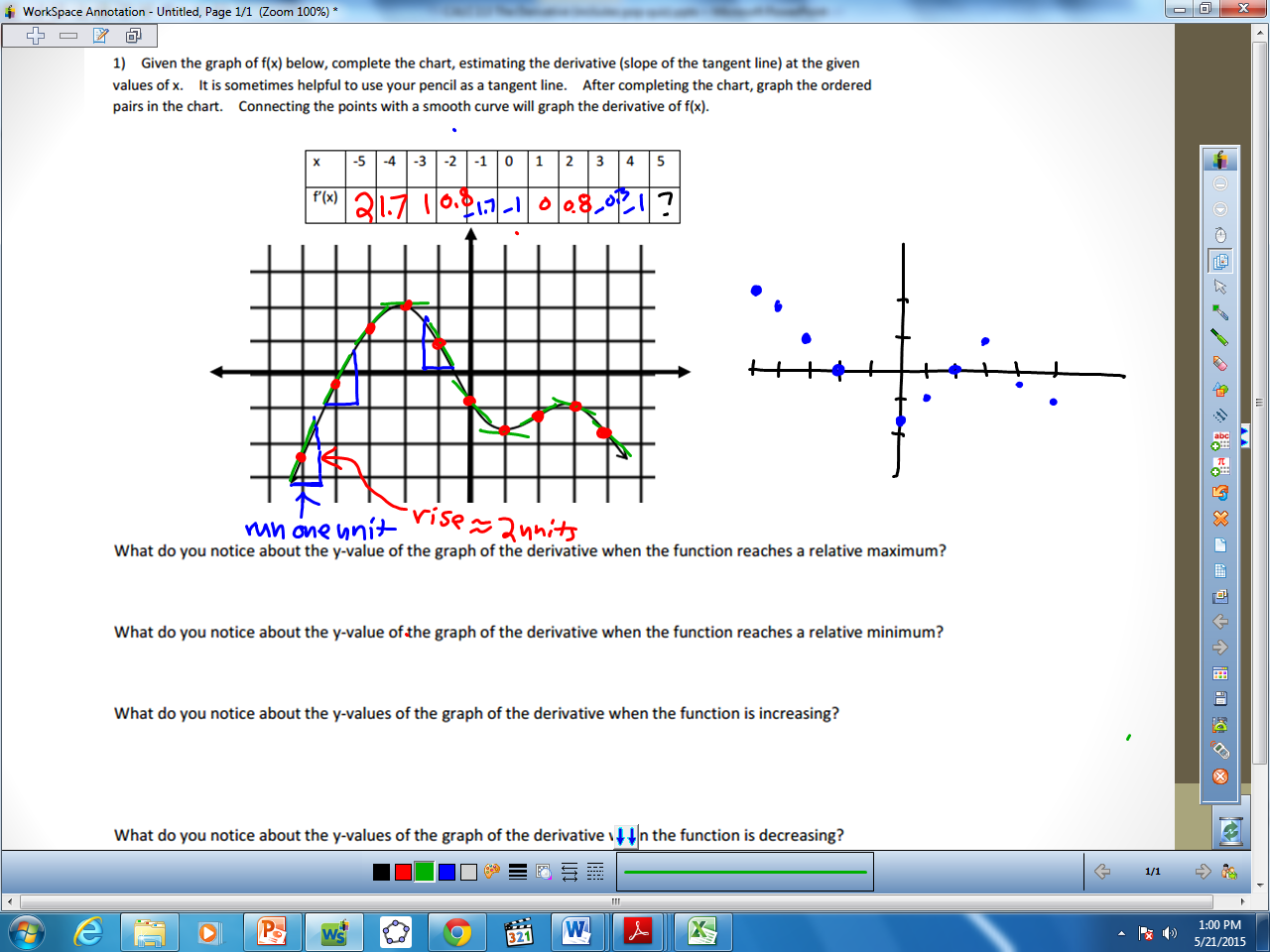 What do you notice about the y-values of the derivative where the function reaches a point of inflection?
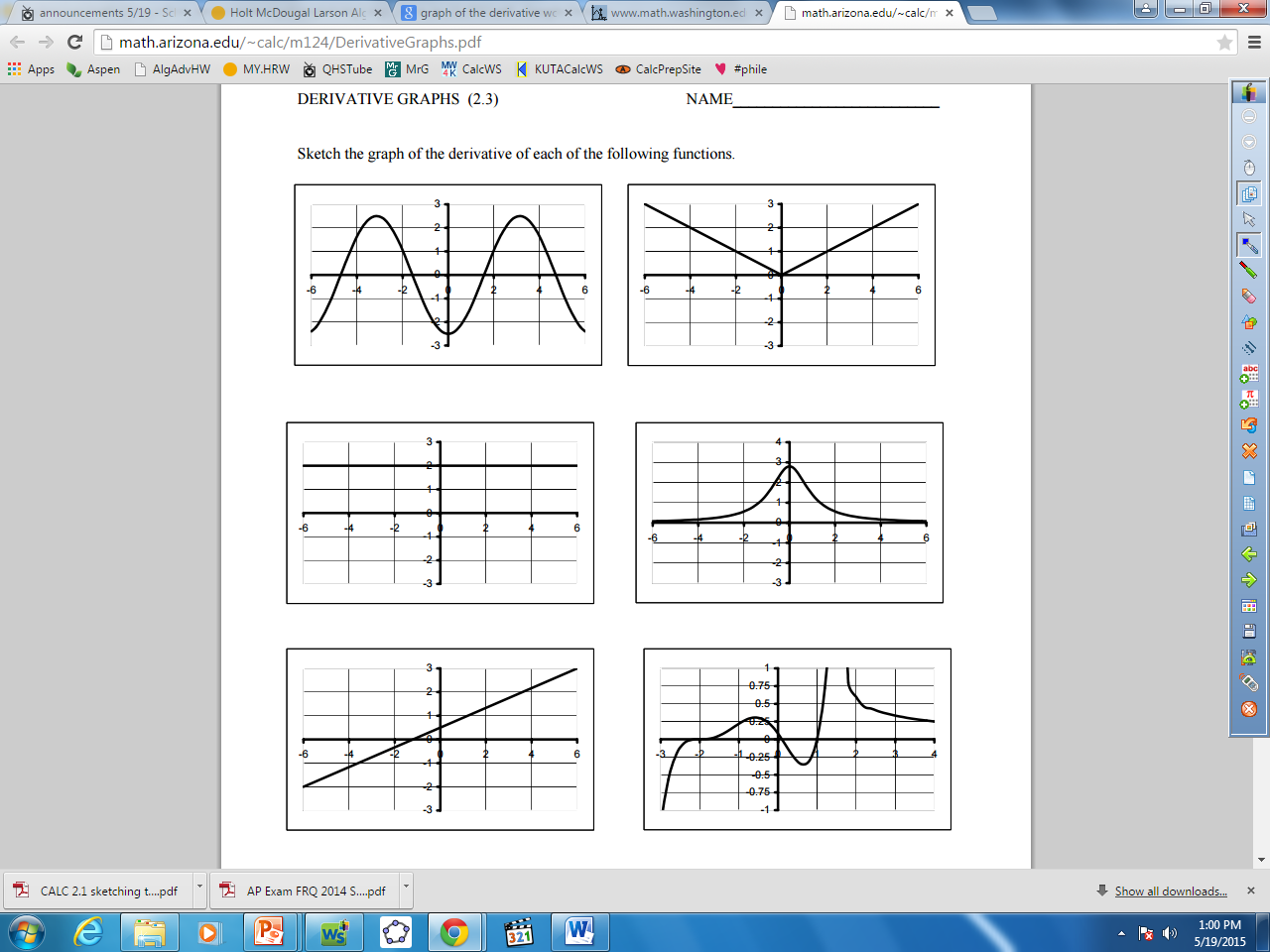 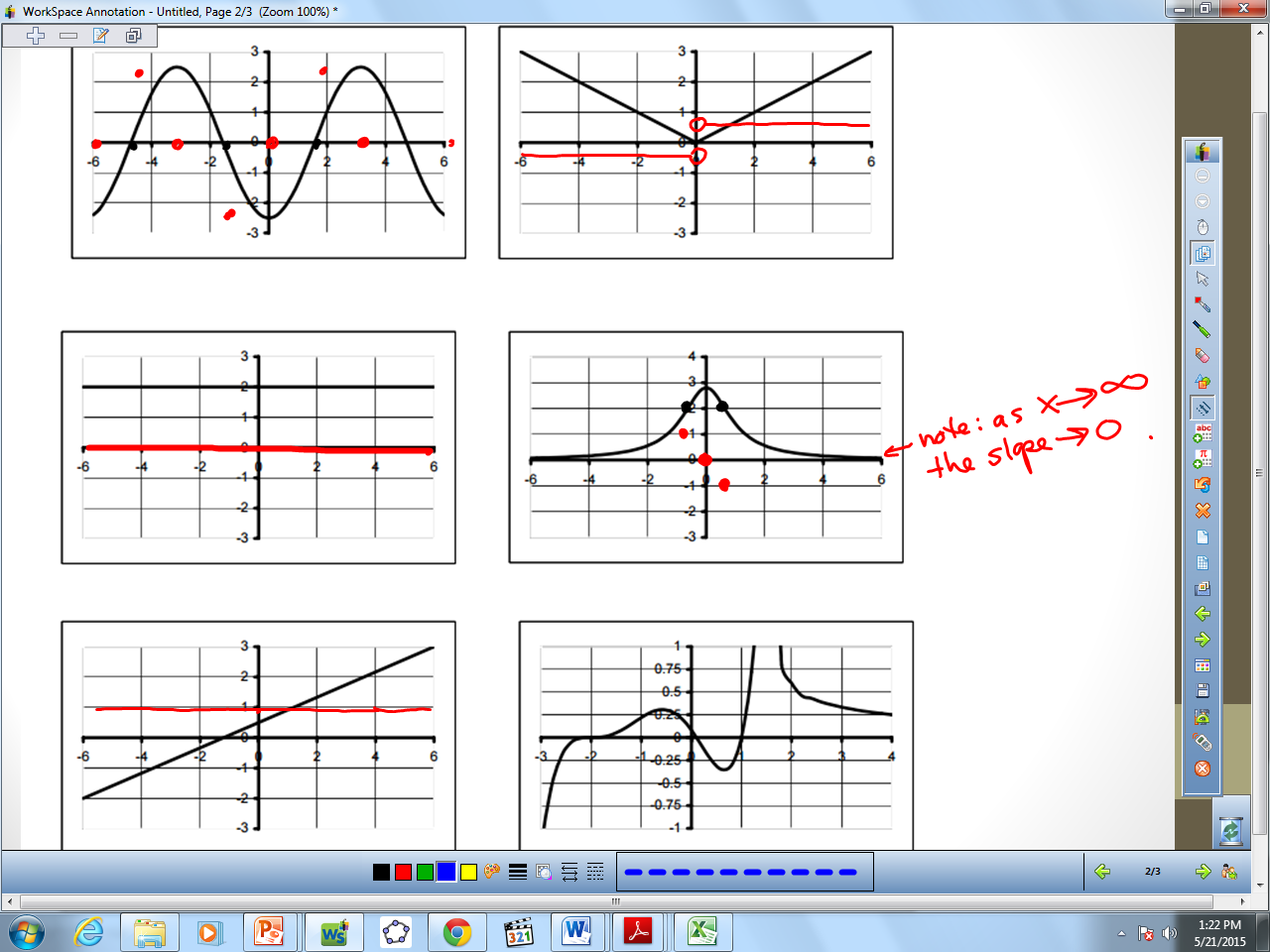 See next slide
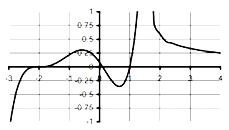 We analyzed the slope at key points such as extrema, inflection points, and discontinuities.  
We also analyzed the end behavior.  
Lastly, let’s analyze slope on specific intervals and see if our graph checks out.
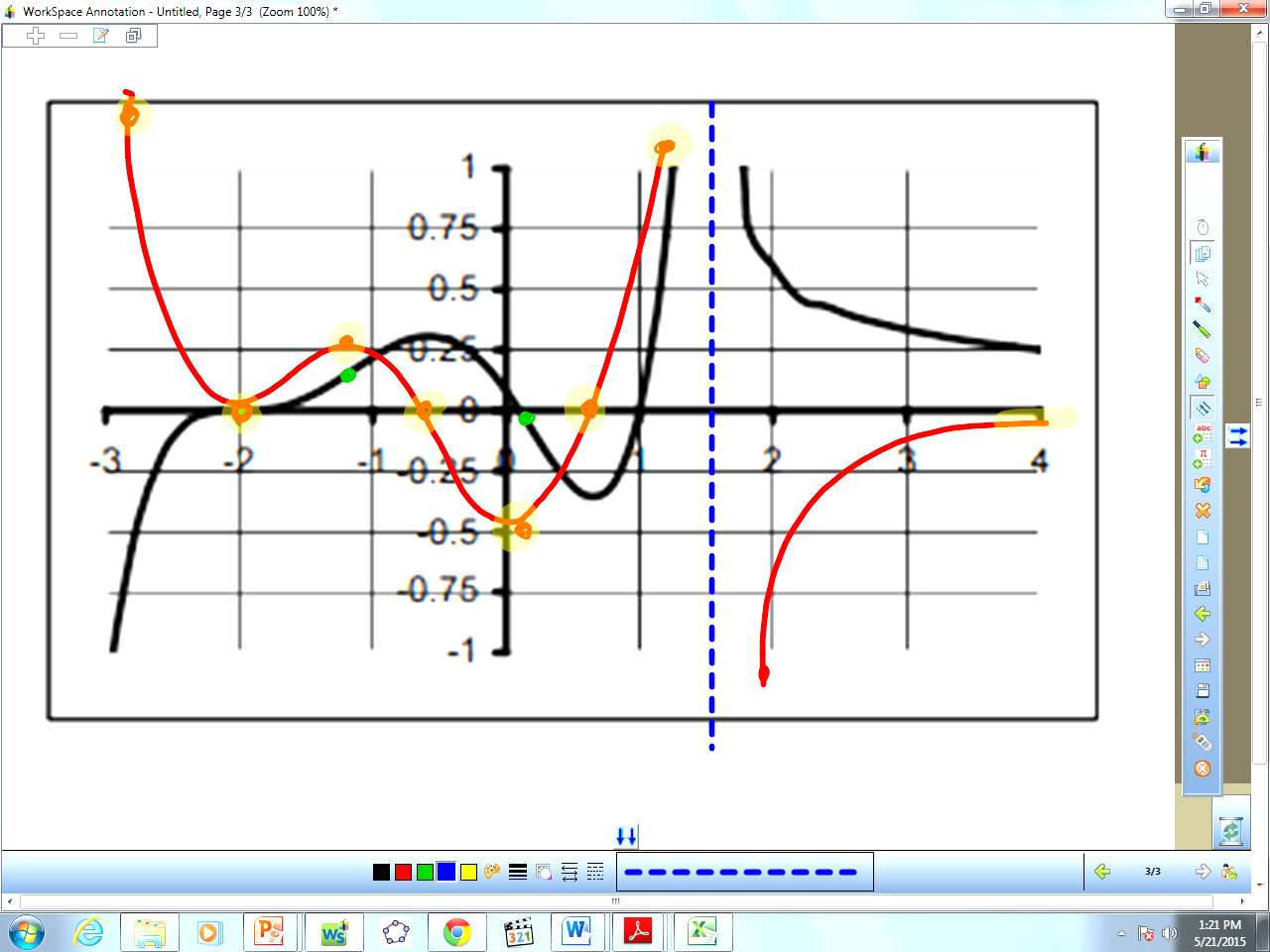 Relationships between a function & its derivative
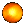 If f(x) is decreasing over an interval, then f’(x) is __________________
If f(x) is increasing over an interval, then f’(x) is __________________
If f(x) is concave up over an interval, then f’(x) is _________________
If f(x) is concave down over an interval, then f’(x) is _______________
If f(x) has an extremum at x = c, then f’(c) ___________
If f(x) has an inflection point at x = k, then f’(x) ______________
If                           then                         ________
If g’(x) > 0, then g(x) _____________
If g’(x) is increasing, then g(x) _____________
If g’(x) = 0, then g(x)  _____________________
Sketch a graph for h(x) that meets the following criteria:
h’(x) is increasing from (-, 3) and decreasing from (3,)
What if  the same rule from ex.11 applies, but h’(x) must also be ≥0?
Relationships between a function & its derivative
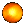 (Sketch with Interwrite)
If f(x) is decreasing over an interval, then f’(x) is __________________
If f(x) is increasing over an interval, then f’(x) is __________________
If f(x) is concave up over an interval, then f’(x) is _________________
If f(x) is concave down over an interval, then f’(x) is _______________
If f(x) has an extremum at x = c, then f’(c) ___________
If f(x) has an inflection point at x = k, then f’(x) ______________
If                           then                         ________
Negative
Positive
Increasing
11.
12.
Decreasing
= 0
Is at a max or min
0
If g’(x) > 0, then g(x) _____________
If g’(x) is increasing, then g(x) _____________
If g’(x) = 0, then g(x)

Sketch a graph for h(x) that meets the following criteria:
h’(x) is increasing from (-, 3) and decreasing from (3,)
What if  the same rule from ex.11 applies, but h’(x) must also be ≥0?
Is increasing
Is Concave Up
Is a horizontal line.
If g’(c) = 0, then g(c) may be an extremum (if accompanied by a sign change)
Sketch a continuous curve which satisfies the following
When x < -2,  f(x) is negative and increasing and  f’(x) is increasing.
When –2 < x < 3,  f(x) is increasing and f’(x) is decreasing 
When 3 < x < 6,  f’(x) = 0
When x > 6,  f’(x) is negative and decreasing
-2                       3              6
True or False?
If I have the graph of a function, I can usually graph the derivative.
If I have the graphs of the derivative, I can usually graph the original function. 
What does the derivative tell me about the original graph?  What else would I need in order to graph the original function?
Ex.  show graph of f'(x) as a line


Let’s play with the notation a bit:
If the number of chicken wings I eat is a function of time in hours, what does f(2) = 50 mean?  What does f '(2) = 10 mean?
Sketch a continuous curve which satisfies the following
When x < -2,  f(x) is negative and increasing and  f’(x) is increasing.


When –2 < x < 3,  f(x) is increasing and f’(x) is decreasing 


When 3 < x < 6,  f’(x) = 0


When x > 6,  f’(x) is negative and decreasing
Let’s focus on function f  here.
 f is concave up
 f is concave down
 f is constant (horizontal line)
-2                       3              6
 f decreasing and concave down